“ Enciendan su bombilla para iluminar los caminos que tienen por delante en su viaje de descubrimiento”.
Dr. Pears Lyons
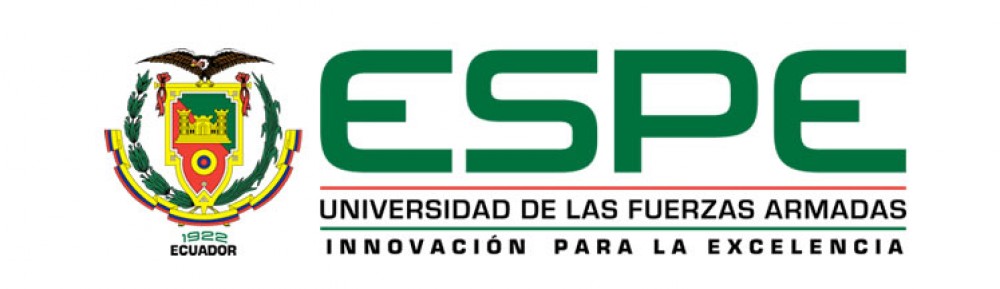 Trabajo de titulación previo a la obtención del título de Ingeniero en Finanzas, Contador - Auditor
INCENTIVOS TRIBUTARIOS DEL CÓDIGO ORGÁNICO DE LA PRODUCCIÓN, COMERCIO E INVERSIÓN Y SU INFLUENCIA EN LA PRODUCTIVIDAD DE LAS EMPRESAS AGROINDUSTRIALES DEL CANTÓN RUMIÑAHUI, 2010 -2015 
Autor:
Toazo Leines, Alejandro Renan

Director:
Econ. Torres Castro, Manuel Amable
INTRODUCCIÓN
Mayor Producción
Mayor Empleo
PLANTEAMIENTO DEL PROBLEMA
JUSTIFICACIÓN
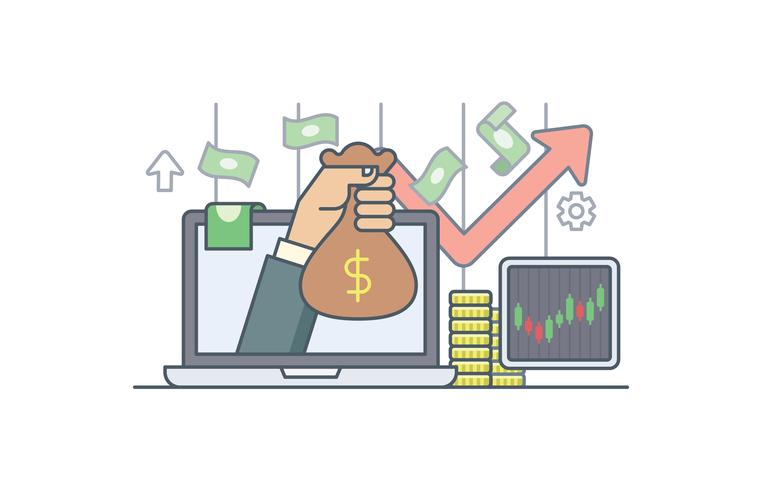 Estado
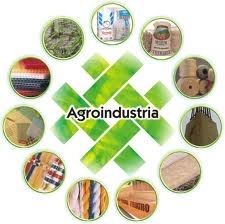 Dinámica económica
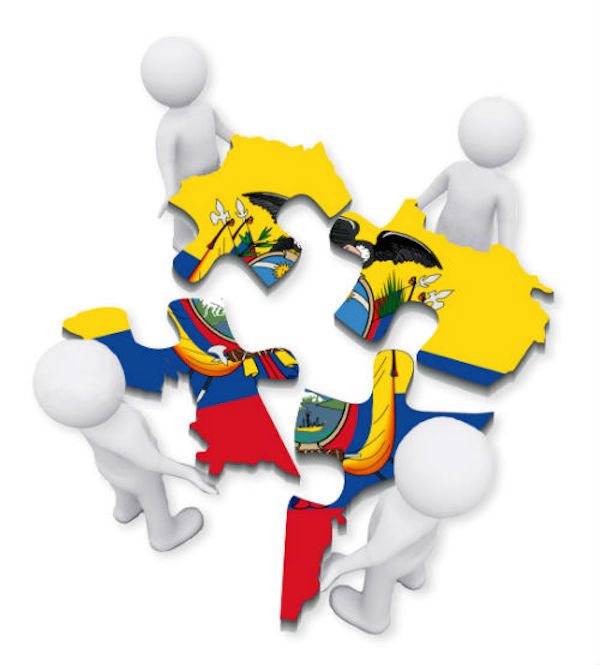 Ingreso
Empleo
Genera
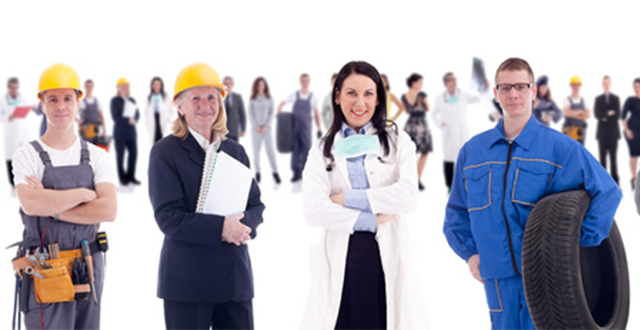 Pequeñas y Medianas Empresas (PYMES) en el Ecuador
SC-INPA-UA-G-10-005 del 7 de diciembre del 2010
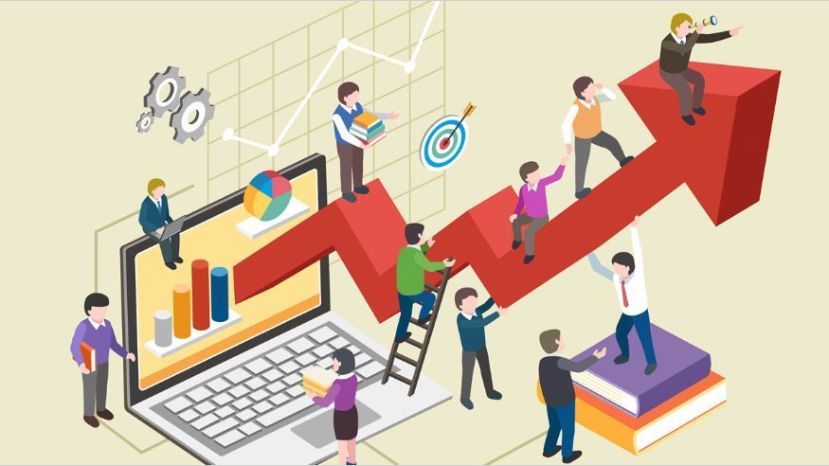 Fuente: Superintendencia de compañías 2010
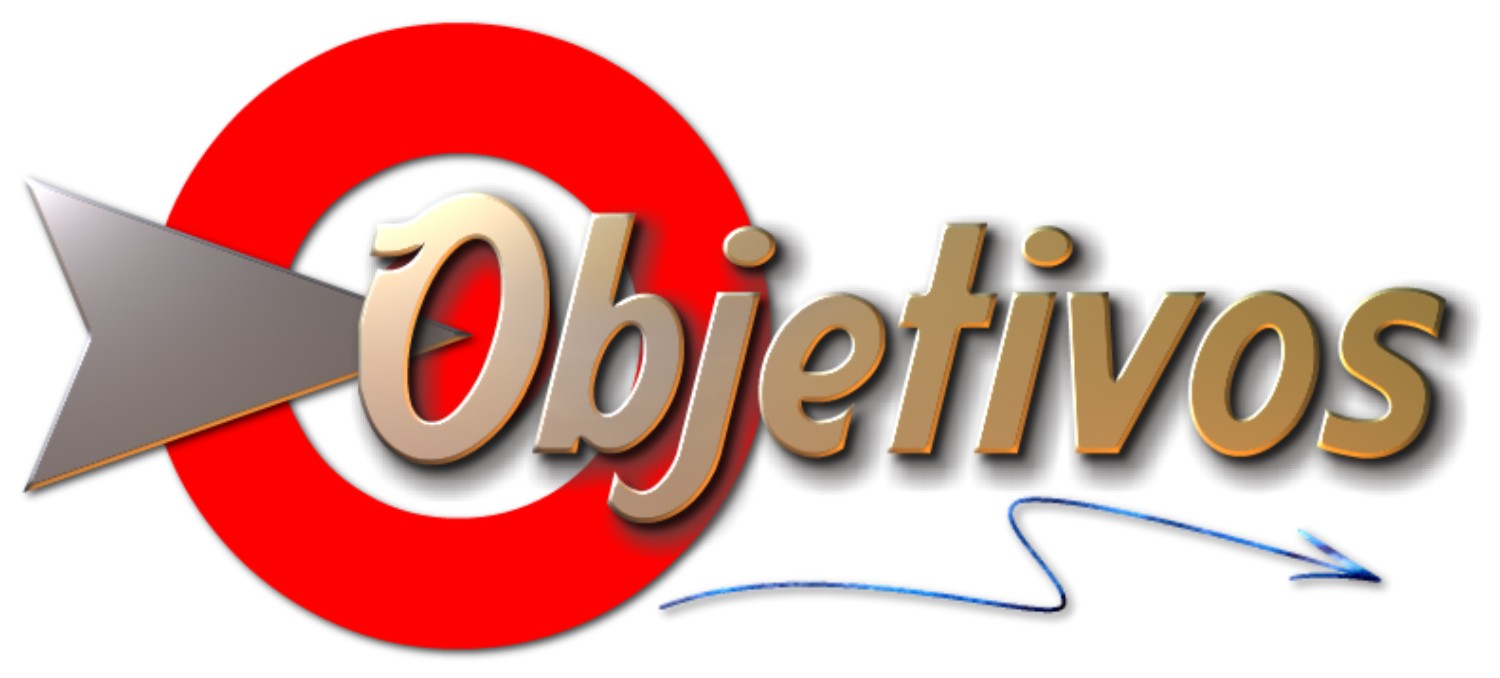 MARCO TEORICO
MARCO LEGAL
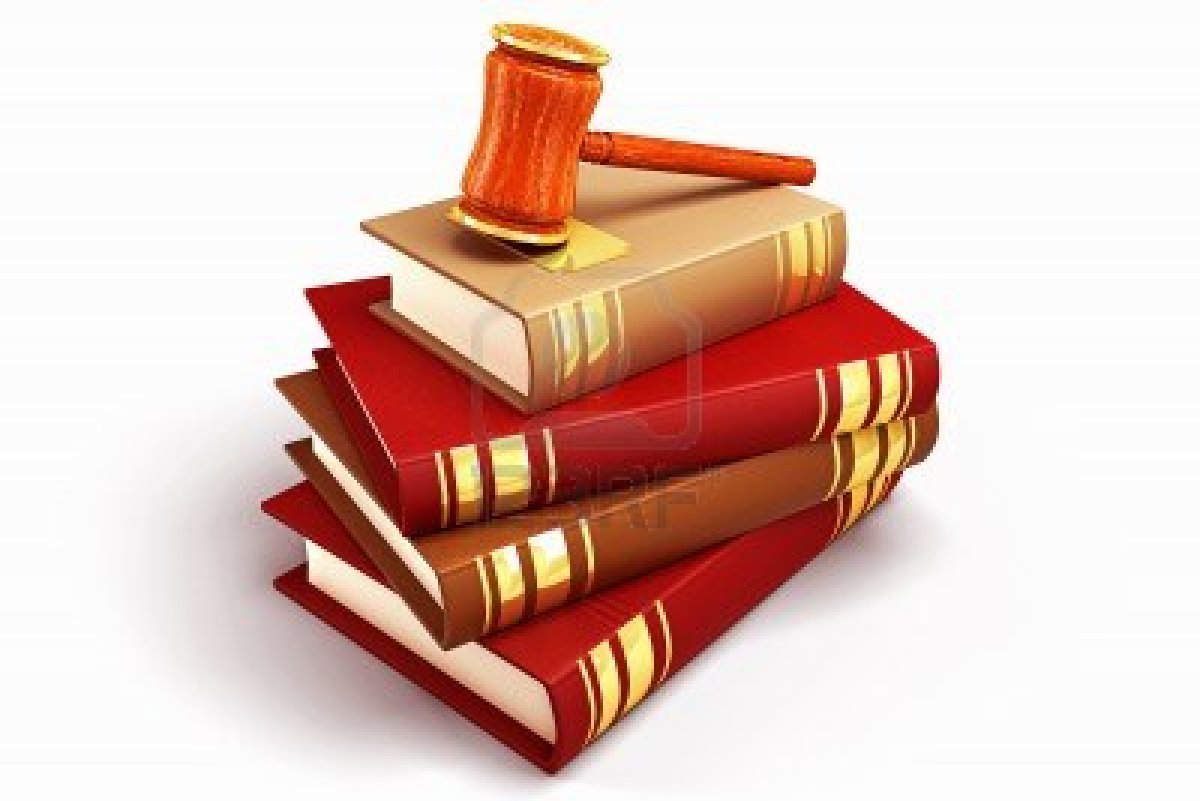 Conjunto de normas y principios
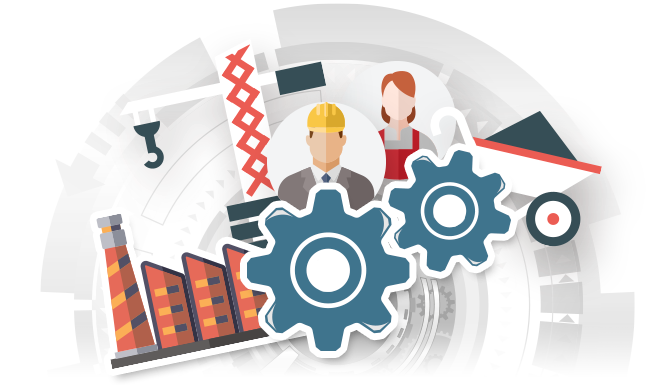 Incentivar la producción nacional, la productividad y competitividad
Generación de incentivos para la inversión en los diferentes sectores de la economía
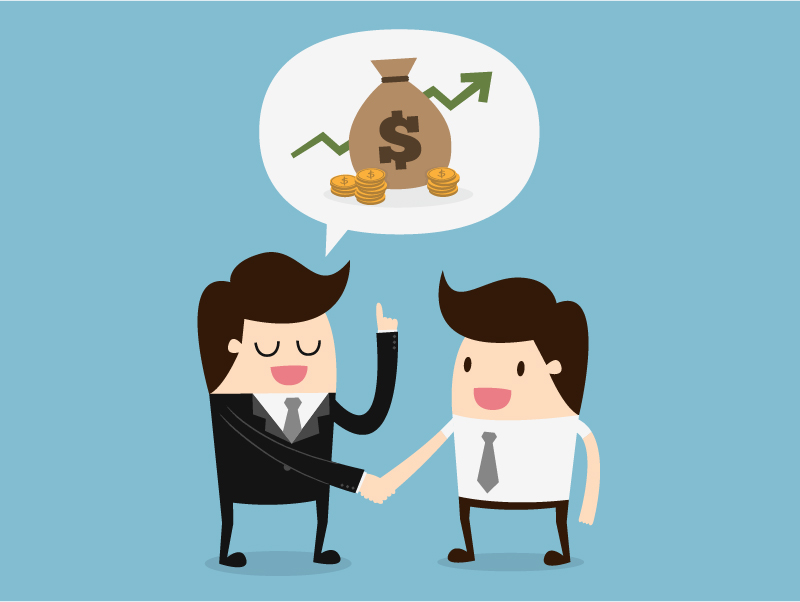 MARCO LEGAL
Art. 24 Incentivos tributarios
Análisis de los incentivos tributarios contemplados en el Código Orgánico de la Producción, Comercio e Inversiones y el Crecimiento Económico de las Pequeñas y Medianas Industrias del cantón Milagro año 2014
Análisis del impacto de los incentivos tributarios establecidos en el Código de la Producción para el año 2011, en el sector de la Pequeña Industria del Azuay, presentada ante la Universidad Politécnica Salesiana – Quito
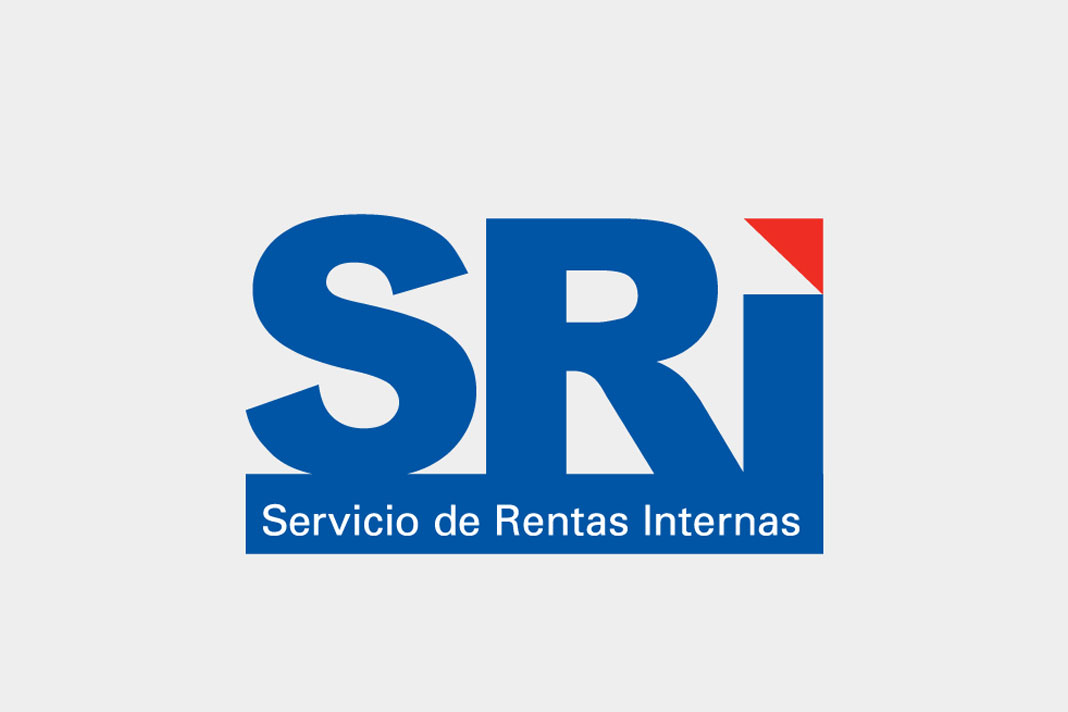 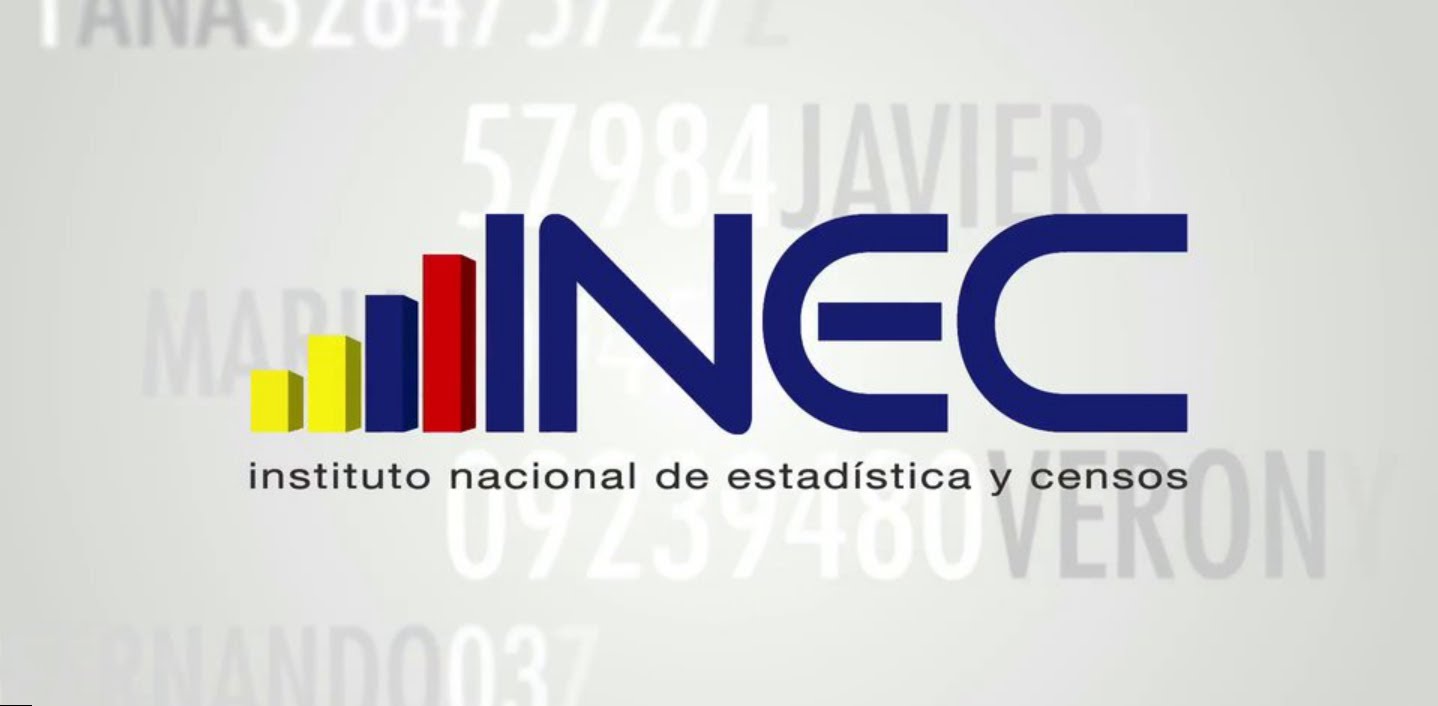 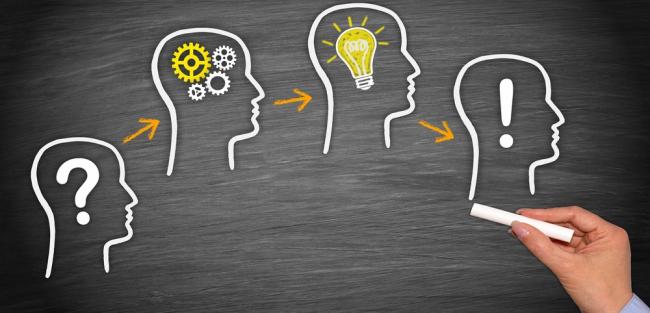 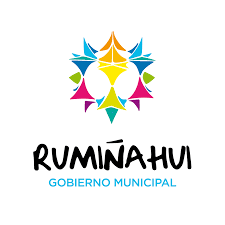 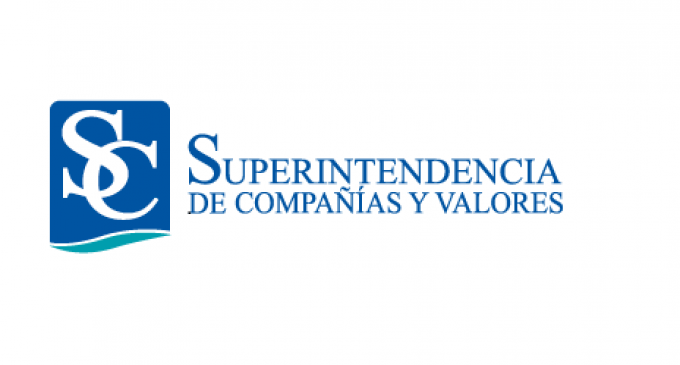 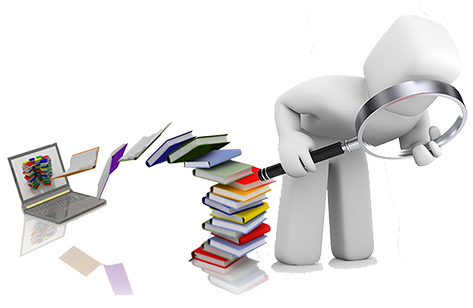 Muestra
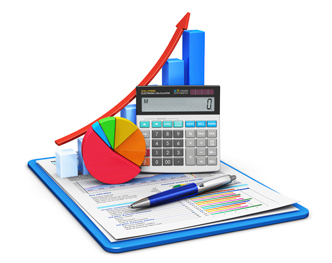 Agroindustria en el Ecuador
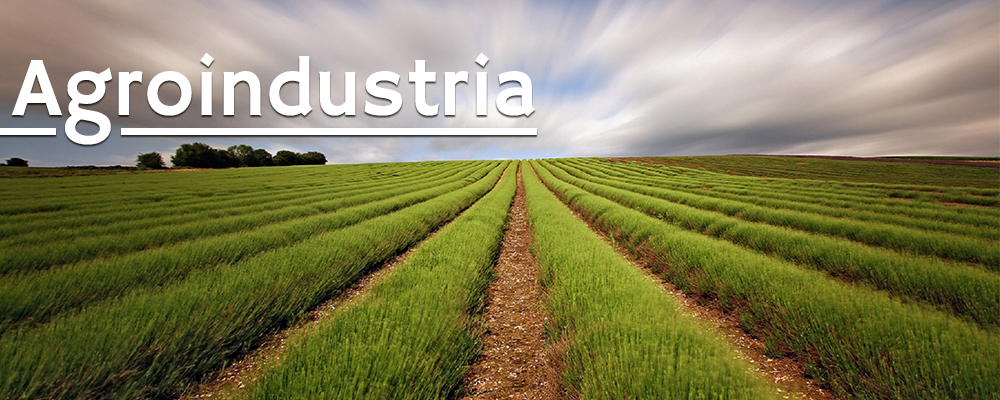 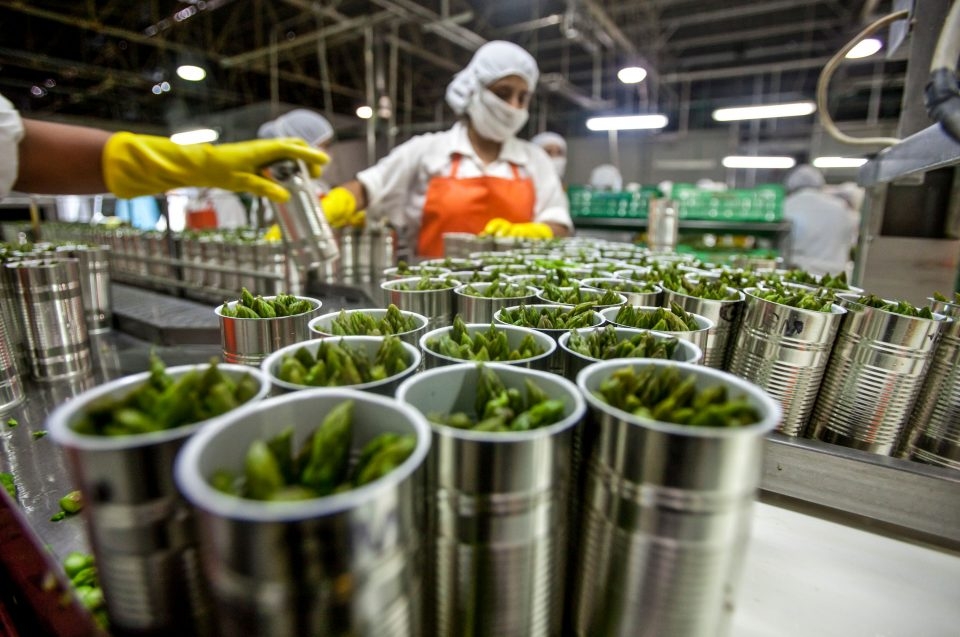 Producción nacional
Transforma
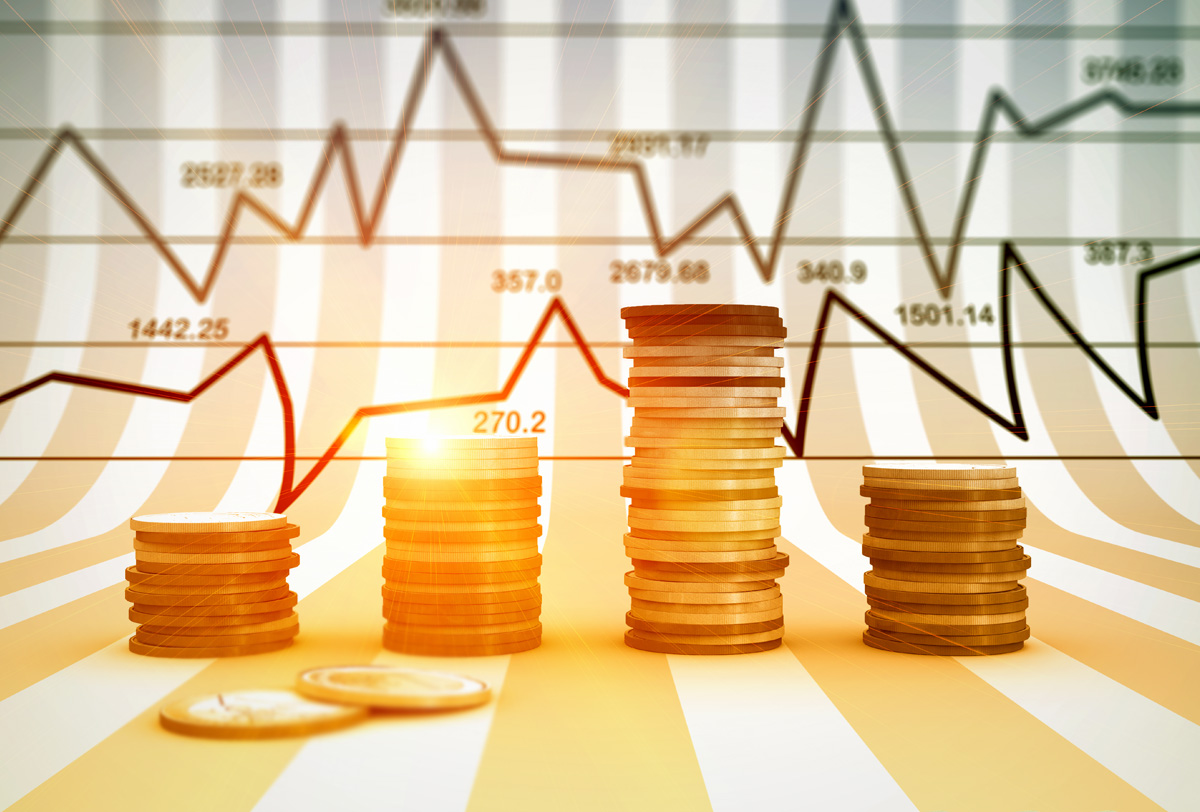 Valor agregado
Boom cacaotero
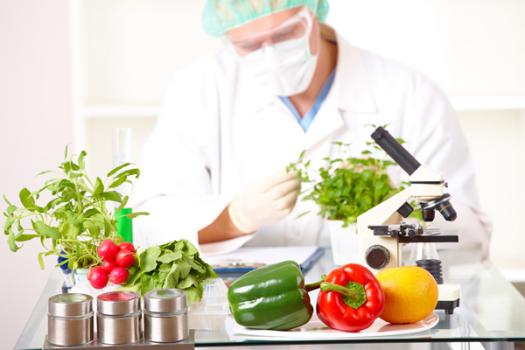 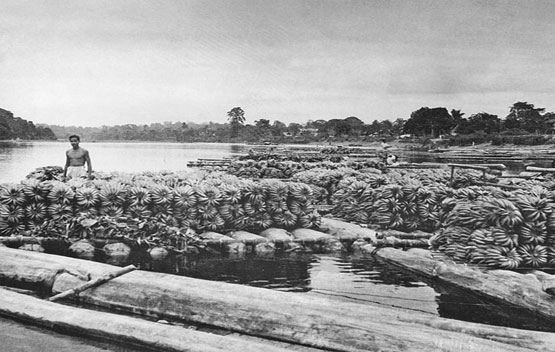 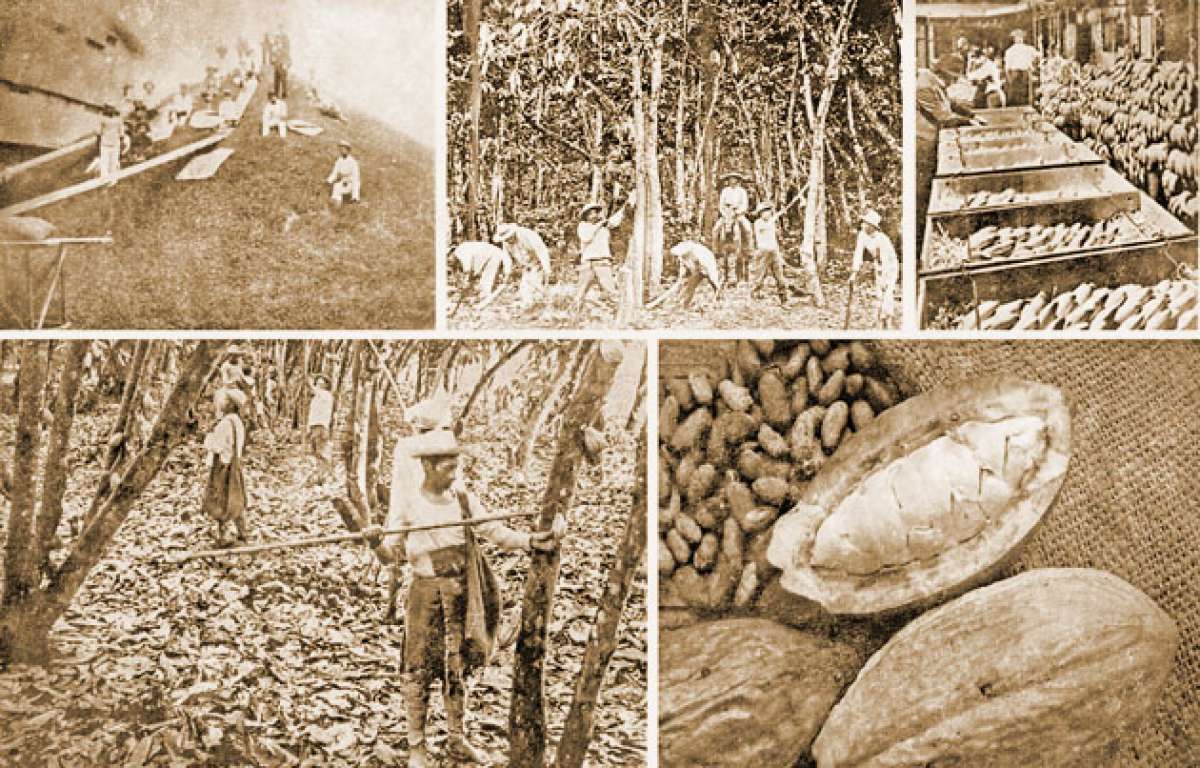 Boom bananero
Tecnología e innovación
Clasificación del sector agroindustrial según el CIIU
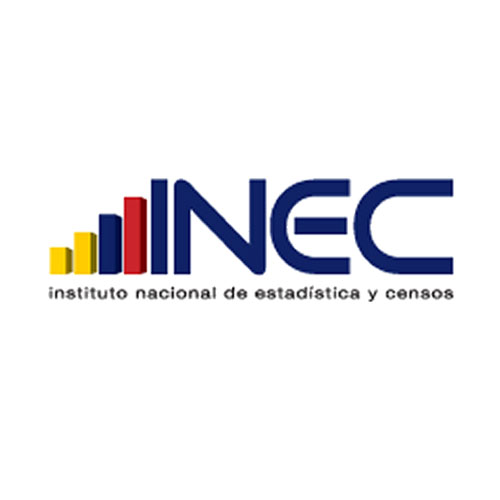 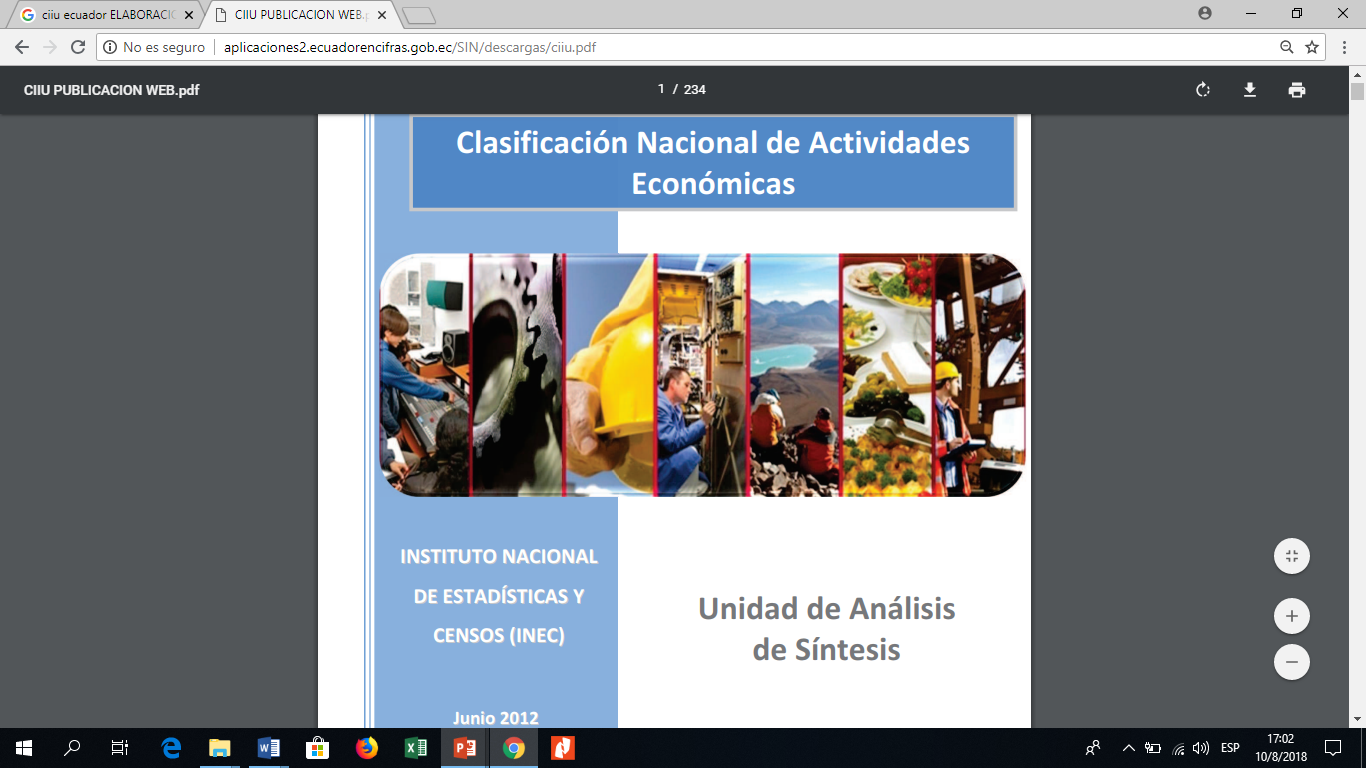 Incentivos tributarios COPCI y su relación con los indicadores objeto de estudio de las PYMES en el Cantón Rumiñahui
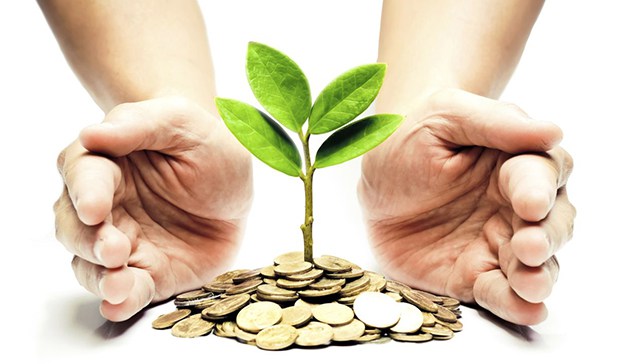 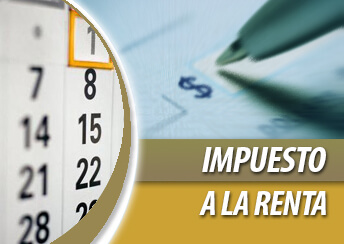 Actividad económica en el cantón Rumiñahui
Evolución de las PYMES agroindustriales en el cantón Rumiñahui
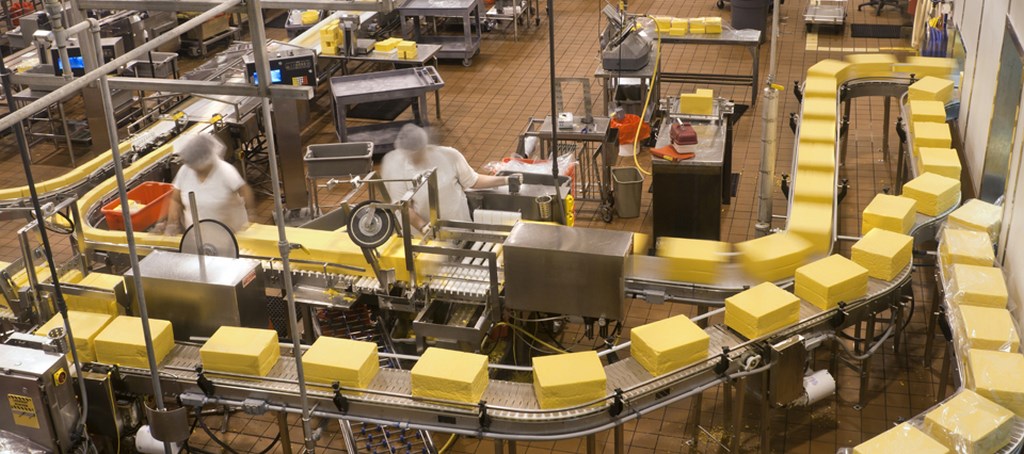 Fuente: (INEC, 2010-2016)
Plan de Desarrollo y Ordenamiento Territorial aprobado en el año 2011 mediante ordenanza N° 024-2011
Indicadores de las PYMES del sector agroindustrialen el cantón Rumiñahui
Análisis del empleo en el Cantón Rumiñahui
Análisis de la producción en el Cantón Rumiñahui
Personal ocupado de las PYMES agroindustriales en el cantón Rumiñahui
Volumen de ventas de las “PYMES” del Sector Agroindustrial en el cantón Rumiñahui (2010-2015)
Fuente: (INEC, 2010-2016)
Fuente: (Directorio de Empresas, 2010-2016)
Análisis de la recaudación tributaria en el Cantón Rumiñahui
Recaudación de Impuesto a la Renta de las PYMES del sector agroindustrial en el cantón Rumiñahui (2010-2015)
Pago Impuesto a la renta de las PYMES agroindustriales en el cantón Rumiñahui (2010-2015)
Fuente: (Servicio de Rentas Internas, 2010-2016)
Fuente: (Servicio de Rentas Internas, 2010-2016)
Análisis de las encuestas aplicadas a los gerentes del sector agroindustrial en el Cantón Rumiñahui, periodo (2010-2015)
¿De cuál de los siguientes aspectos se podría beneficiar su empresa con la aplicación de los incentivos tributarios?
¿Los constantes cambios en la normativa fiscal han facilitado al cumplimiento de las obligaciones tributarias?
¿Los incentivos tributarios han aportado al desarrollo de su empresa?
¿En los últimos años su empresa ha realizado alguna inversión?.
¿Cree que los incentivos tributarios del COPCI son adecuados para el sector agroindustrial del cantón Rumiñahui?
¿Desde la aplicación del COPCI, considera que la utilidad y productividad de su empresa ha incrementado?
¿Qué incentivos tributarios cree que han sido beneficiosos para su empresa?
Caso práctico a manera de ejemplo de incentivos tributarios que dejaron de percibir las empresas agroindustriales por el desconocimiento en la aplicación del COPCI
Incentivo tributario incremento neto de empleados
Comparativo impuesto a la renta causado con la aplicación de la deducción por incremento neto de empleados
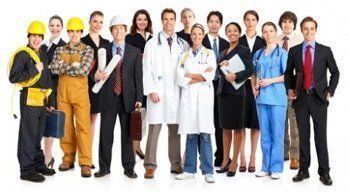 Incentivo tributario relacionado a la producción adquisición de maquinaria
Cálculo de valor excedente para depreciación según los ingresos de la empresa LA JUGO S.A.
Depreciación maquinaria método lineal
Comparativo impuesto a la renta causado con y sin incentivo (adquisición de maquinaria)
Beneficios en función de la reinversión de utilidades
Comparativo del Impuesto a la renta causado en el año 2015 con reinversión de utilidades
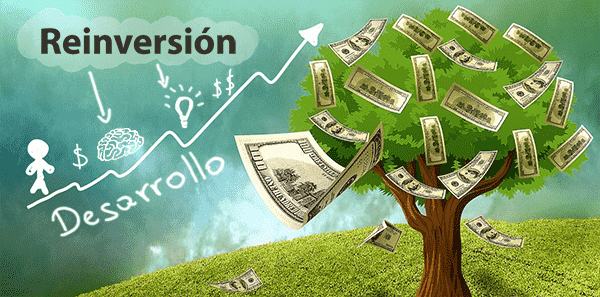 Incentivos tributarios para (PYMES)
Comparativo con y sin incentivo para (PYMES)
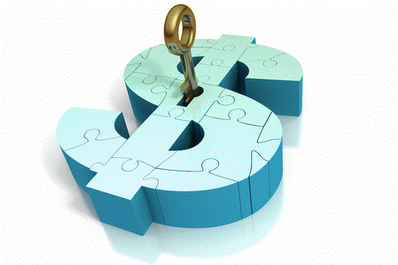 Aplicación de incentivos tributarios en general
Comparativo con y sin incentivos tributarios
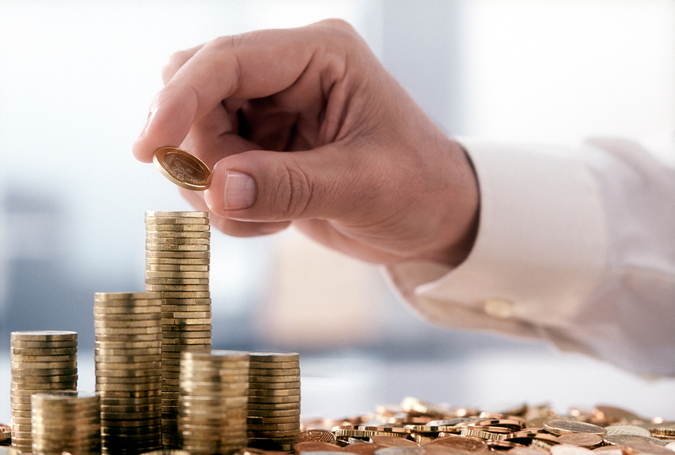 Análisis del aprovechamiento de los incentivos tributarios mediante la aplicación del COPCI
Cálculo del impuesto a la renta de las sociedades manufactureras del cantón Rumiñahui, que aplicaron el COPCI
Aplicación de los incentivos tributarios del COPCI de las PYMES Agroindustriales en el cantón Rumiñahui
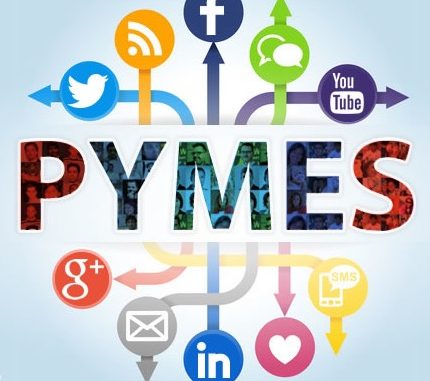 Tipo impositivo efectivo (TIE)
En 15 de febrero de 2015 el Servicio de Renta Internas emite la Resolución N° NAC-DGERCGC17-00000121
Se considera como un incentivo la devolución del anticipo del impuesto a la renta, cuando su ejercicio económico respectivo se haya visto afectado y este supere el impuesto causado
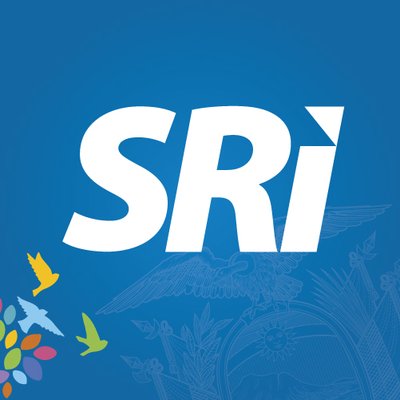 Caso de aplicación a la empresa LA JUGO S.A.
Estado de Resultados Empresa LA JUGO S.A. Formulario 101(dato)
Fuente: Superintendencia de Compañías, SRI (2016)
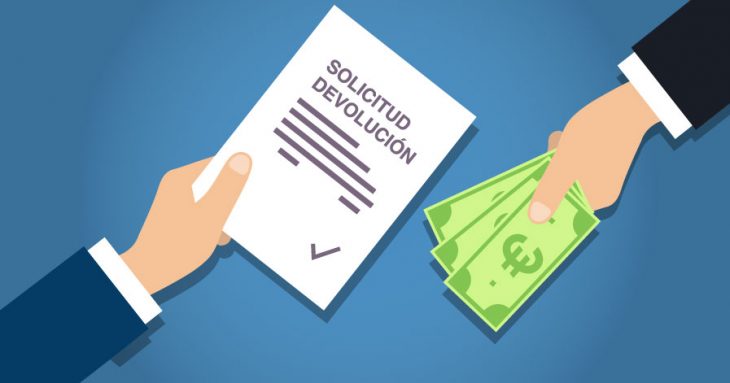 Propuesta estratégica
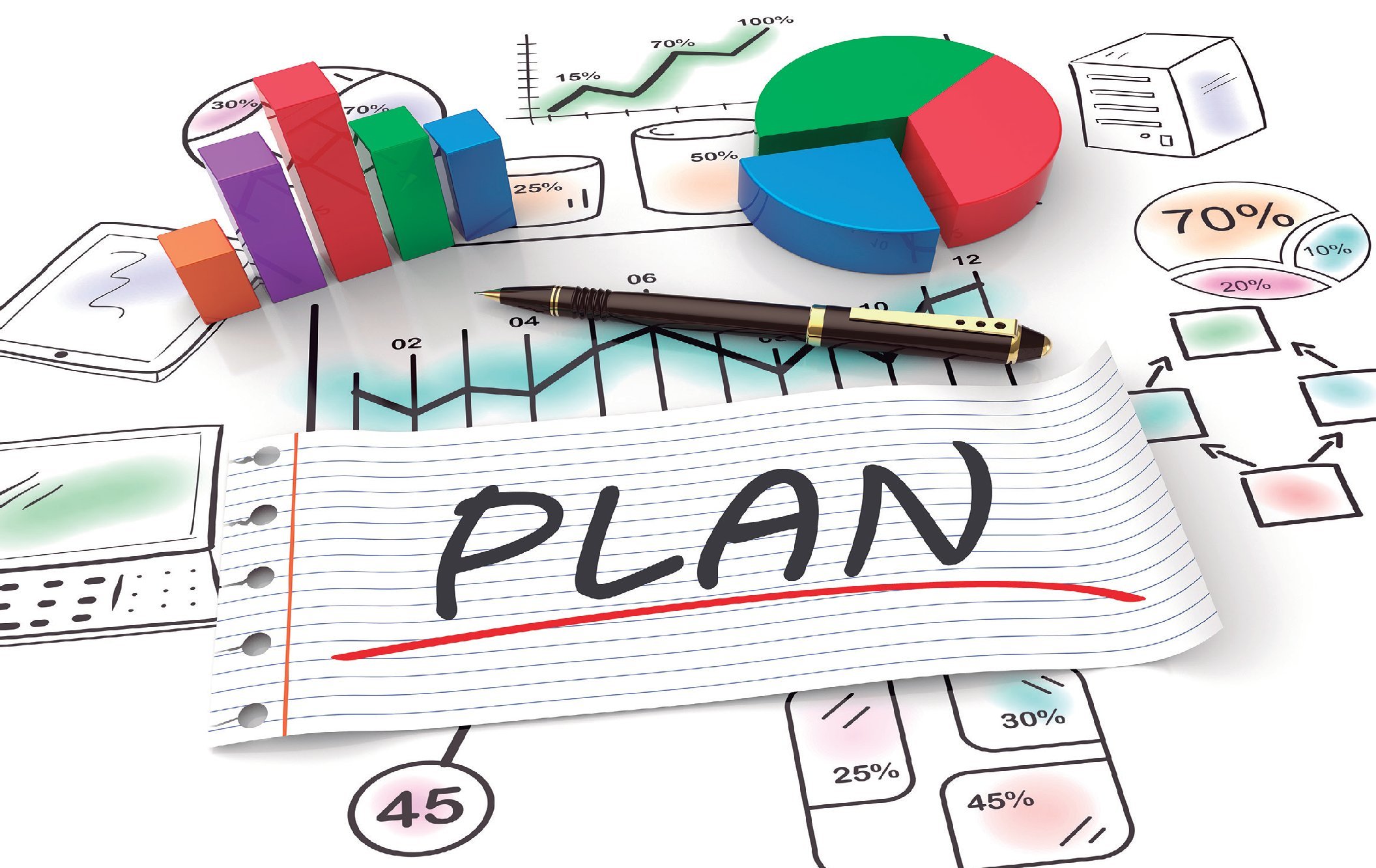 Propuesta de líneas de investigación de planificación tributaria
CONCLUSIONES
Fue posible sustentar la investigación mediante un marco referencia con información del sector agroindustrial, además de la normativa legal relativa a las reformas emitidas a través del COPCI, dando sustento a la investigación y resultados que posteriormente se obtuvieron.
De la información recopilada: la producción, el empleo y la recaudación tributaria durante el periodo 2010-2015, muestra que las PYMES agroindustriales en el cantón Rumiñahui han presentado un ligero crecimiento debido a la demanda del mercado nacional; mas no por el aprovechamiento de los beneficios tributarios planteados en el Código el cual entró en vigor en el año 2011.
Los incentivos y beneficios tributarios planteados en el COPCI pueden ser interesantes desde el enfoque tributario y financiero; sin embargo, de las encuestas realizadas a los gerentes de las pequeñas y medianas empresas del cantón Rumiñahui dedicadas a la actividad agroindustrial, los incentivos tributarios no han sido favorables para este tipo de empresas debido a la limitada capacidad financiera que poseen y el desconocimiento en su aplicación. 
El desconocimiento en la aplicación del COPCI es uno de los factores principales que ha repercutido negativamente en el aprovechamiento de los incentivos tributarios y por tanto en el desarrollo productivo de las PYMES. 
El desarrollo de un modelo de planificación y control tributario permitirían   optimizar los recursos de las PYMES agroindustriales en el cantón Rumiñahui mediante el aprovechamiento de los incentivos y beneficios tributarios del COPCI con el fin de disminuir la carga fiscal.
RECOMENDACIONES
Analizar la norma tributaria por parte de las pequeñas y medianas empresas con el fin que aprovechen al máximo los incentivos y beneficios tributarios que establece el Estado a través del COPCI; para que puedan incrementar su liquidez y productividad.
Diseñar incentivos fiscales por parte del Estado, que estén acorde al tipo de empresa, para que puedan beneficiar de manera ecuánime, considerando que las PYMES representan la mayor parte del tejido empresarial y son mayores generadoras de empleo y productividad en el Ecuador.
Desarrollar programas de capacitación por parte del Servicio de Rentas Internas para las micro, pequeñas y medianas empresas sobre incentivos y beneficios tributarios establecidos en el COPCI, dirigidos a empresarios, gerentes generales, gerentes financieros y contadores, de manera que puedan hacer uso de los mismos.
Crear un programa de planificación y control fiscal por parte de las pequeñas y medianas empresas, tomando en consideración la aplicación de los incentivos y beneficios tributarios del COPCI con el objetivo de disminuir la carga tributaria e incrementar su actividad productiva.
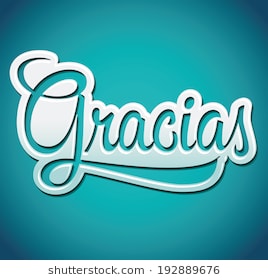 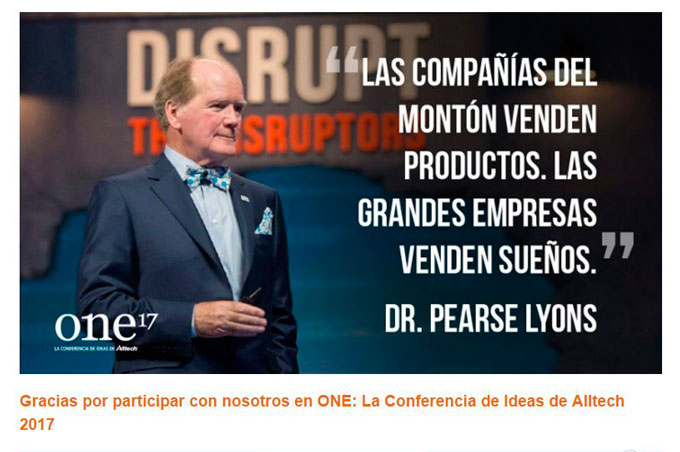